Giáo ánChủ đề : Sự kì diệu của nước và các hiện tượng tự nhiênHoạt động: Khám phá khoa họcĐề tài: Khám phá các mùa trong nămLớp : Lá 2Thời gian: 30-35 phútNgày dạy:16/06/2020Người dạy: H RôSa Ayun
*Hoạt động 1: Trò chuyện gây hứng thú
     - Cô và trẻ hát bài “Mùa hè đến”
- Trò chuyện về bài hát về chủ đề
* Hoạt động 2: Trọng tâm Khám phá các mùa trong năm
- Đố các con biết một năm có bao nhiêu mùa? Là những mùa gì?- Một năm bắt đầu bằng mùa gì?
Mùa xuân
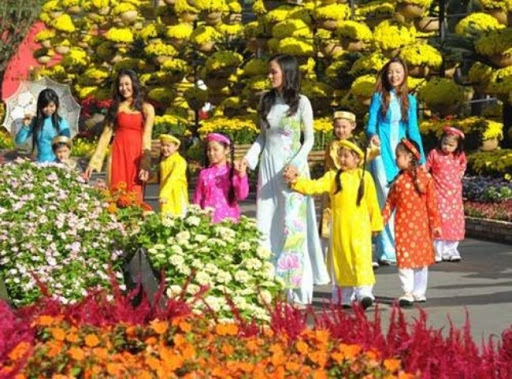 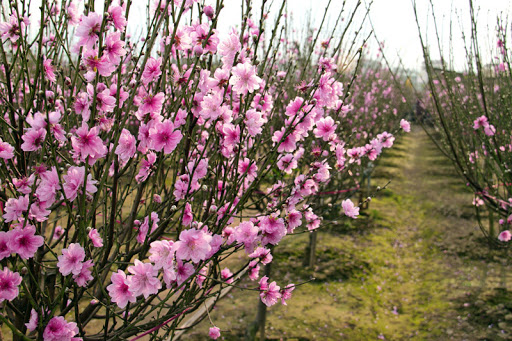 - Mùa xuân là mùa thứ mấy trong năm?
Mùa hè
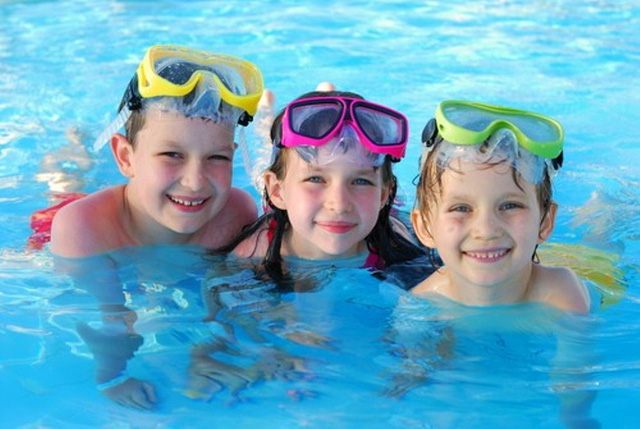 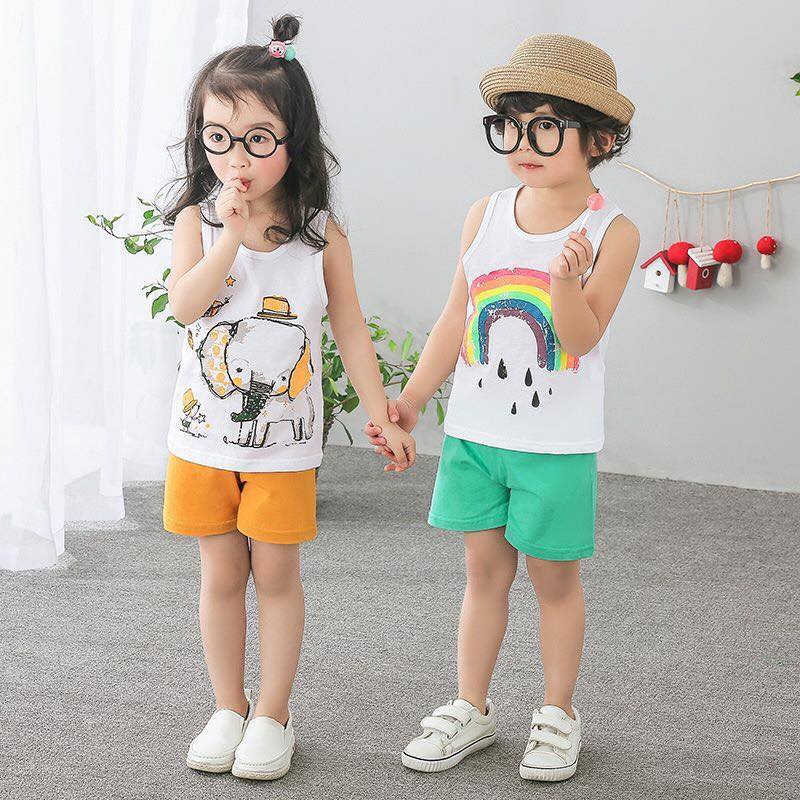 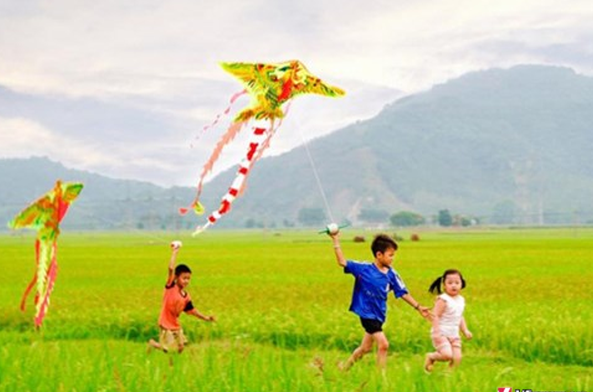 - Mùa hè là mùa thứ mấy trong năm?
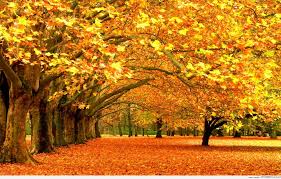 Mùa thu
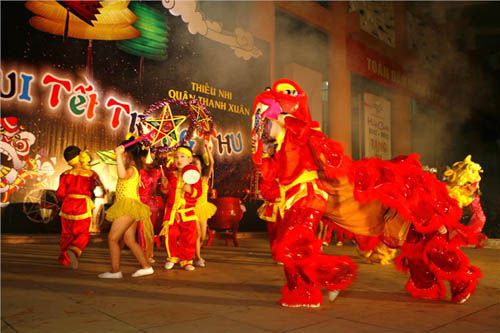 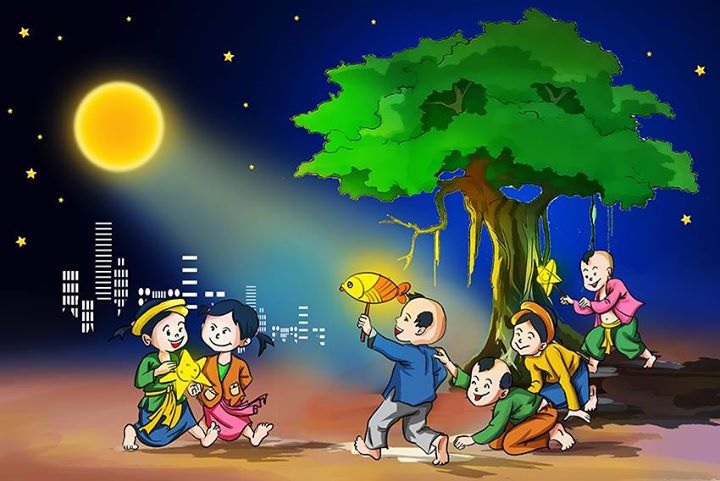 - Mùa thu là mùa thứ mấy trong năm?
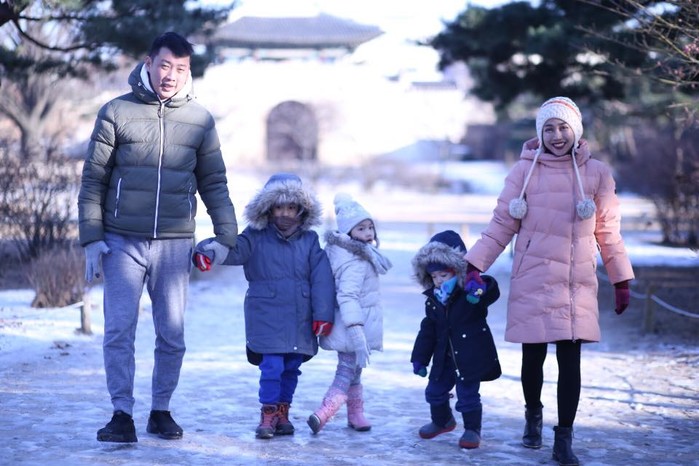 Mùa đông
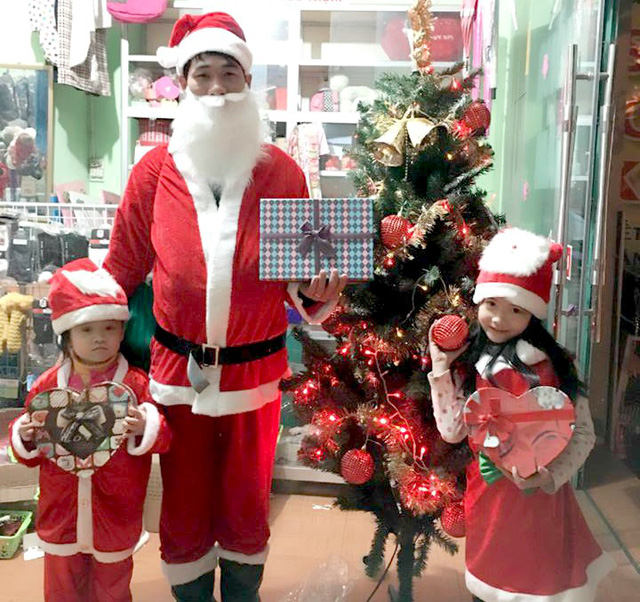 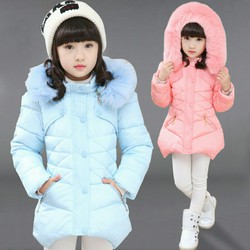 Mùa đông là mùa thứ mấy trong năm?
*So sánh: 
Mùa xuân và mùa thu
Mùa hè và mùa đông
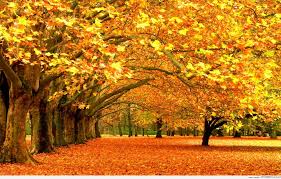 Mùa thu
Mùa xuân
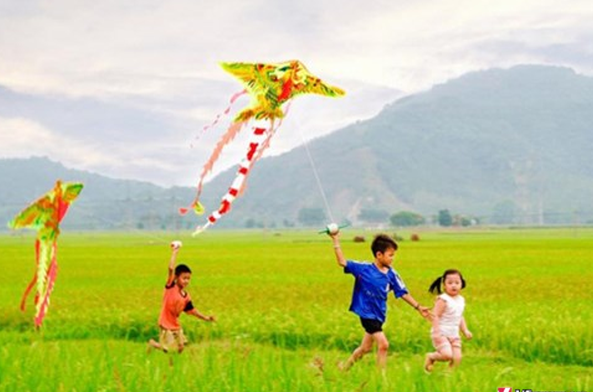 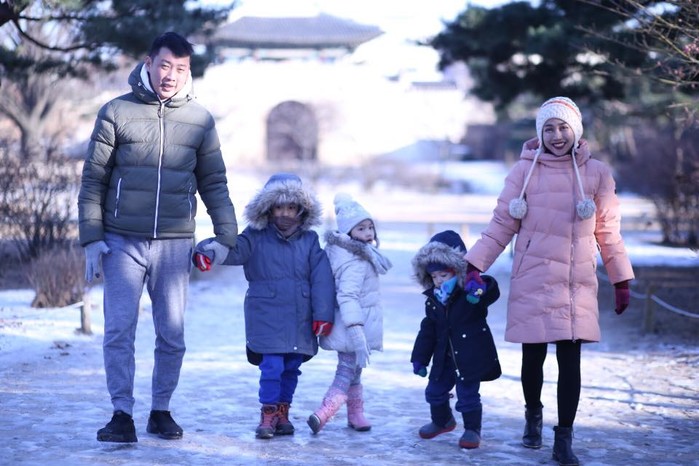 Mùa hè
Mùa đông
*Trò chơi luyện tập: “ Rung chuông vàng”*Trò chơi: “Đội nào nhanh”
* Kết thúc hoạt động: Trẻ cùng cô hát “Mùa xuân đến rồi”
Chân thành cảm ơn các cô giáo đã đến dự tiết dạy ngày hôm nay
Chúc các con chăm ngoan học giỏi